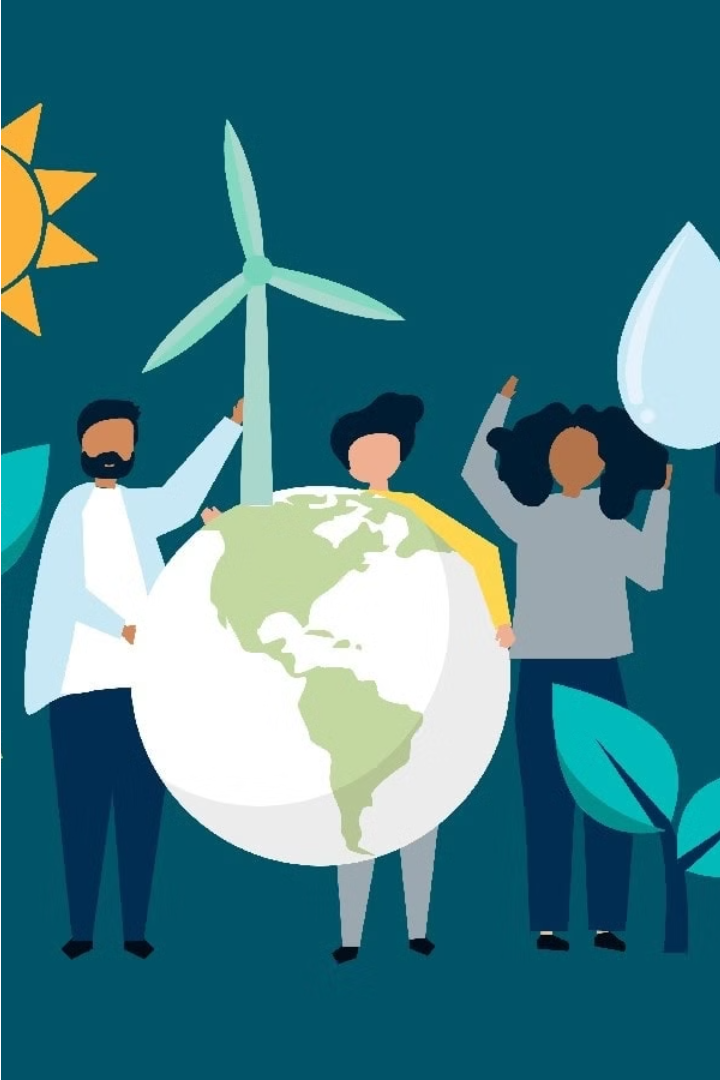 Что такое социальное предпринимательство?
Исполнительный директор 
Общественной Организации 
“Центр Информационно-Коммуникационных Технологий” 
Talat Numonov
Ta
Социальное предпринимательство это:
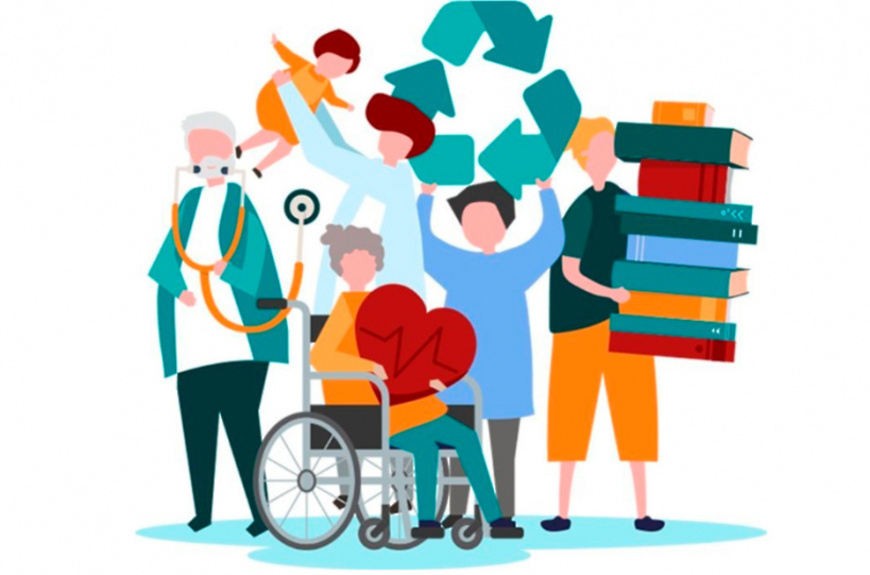 Социальное предпринимательство - это уникальный тип предпринимательской деятельности, направленный на решение социальных или экологических проблем. Социальные предприниматели используют методы ведения бизнеса для достижения положительных изменений в мире, создавая устойчивые решения, которые улучшают качество жизни людей и защищают окружающую среду. Это отличает их от традиционных предпринимателей, которые в первую очередь ориентированы на получение прибыли.
Цели социального предпринимательства
Предоставление доступа к образованию или здравоохранению
Защита окружающей среды
1
2
Они могут разрабатывать экологически чистые технологии и бизнес-модели, чтобы снизить негативное воздействие на окружающую среду.
Социальные предприниматели могут создавать инновационные решения, чтобы сделать образование и медицинские услуги более доступными для уязвимых групп населения.
Создание рабочих мест
Стимулирование экономического развития
3
4
Социальные предприятия могут создавать рабочие места для людей с ограниченными возможностями или из неблагополучных сообществ, помогая им достичь финансовой независимости.
Социальные предприниматели могут способствовать экономическому росту и развитию местных сообществ, внедряя инновационные бизнес-решения.
Преимущества социального предпринимательства
Возможность оказать положительное влияние
Работа над тем, чем вы увлечены
Стать своим боссом
Социальное предпринимательство позволяет людям заниматься тем, что им действительно интересно и что имеет значение для общества.
Социальные предприниматели имеют возможность самостоятельно определять направление своего бизнеса и контролировать его развитие.
Социальные предприниматели имеют возможность напрямую влиять на решение важных социальных и экологических проблем, что дает им огромное чувство удовлетворения и цели.
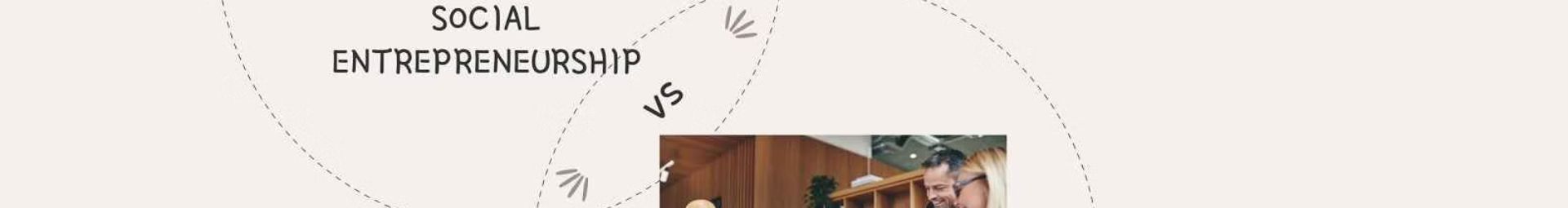 Социальное предпринимательство против обычного предпринимательства
Цели
1
Социальное предпринимательство направлено на решение социальных или экологических проблем, в то время как традиционное предпринимательство ориентировано на получение прибыли.
2
Измерение успеха
Социальные предприниматели оценивают свой успех по социальному или экологическому воздействию, в то время как традиционные предприниматели ориентируются на финансовые показатели.
Источники финансирования
3
Социальные предприниматели часто получают финансирование из грантов или инвестиций с социальным воздействием, в то время как традиционные предприниматели обычно используют кредиты или венчурный капитал.
Как социальные предприниматели отличаются от обычных?
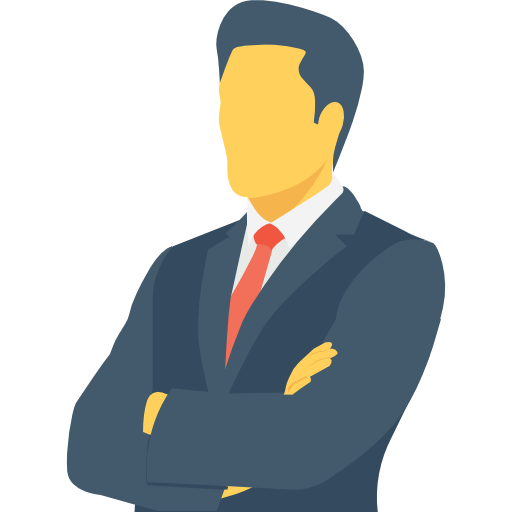 Цель
Бизнес-модель
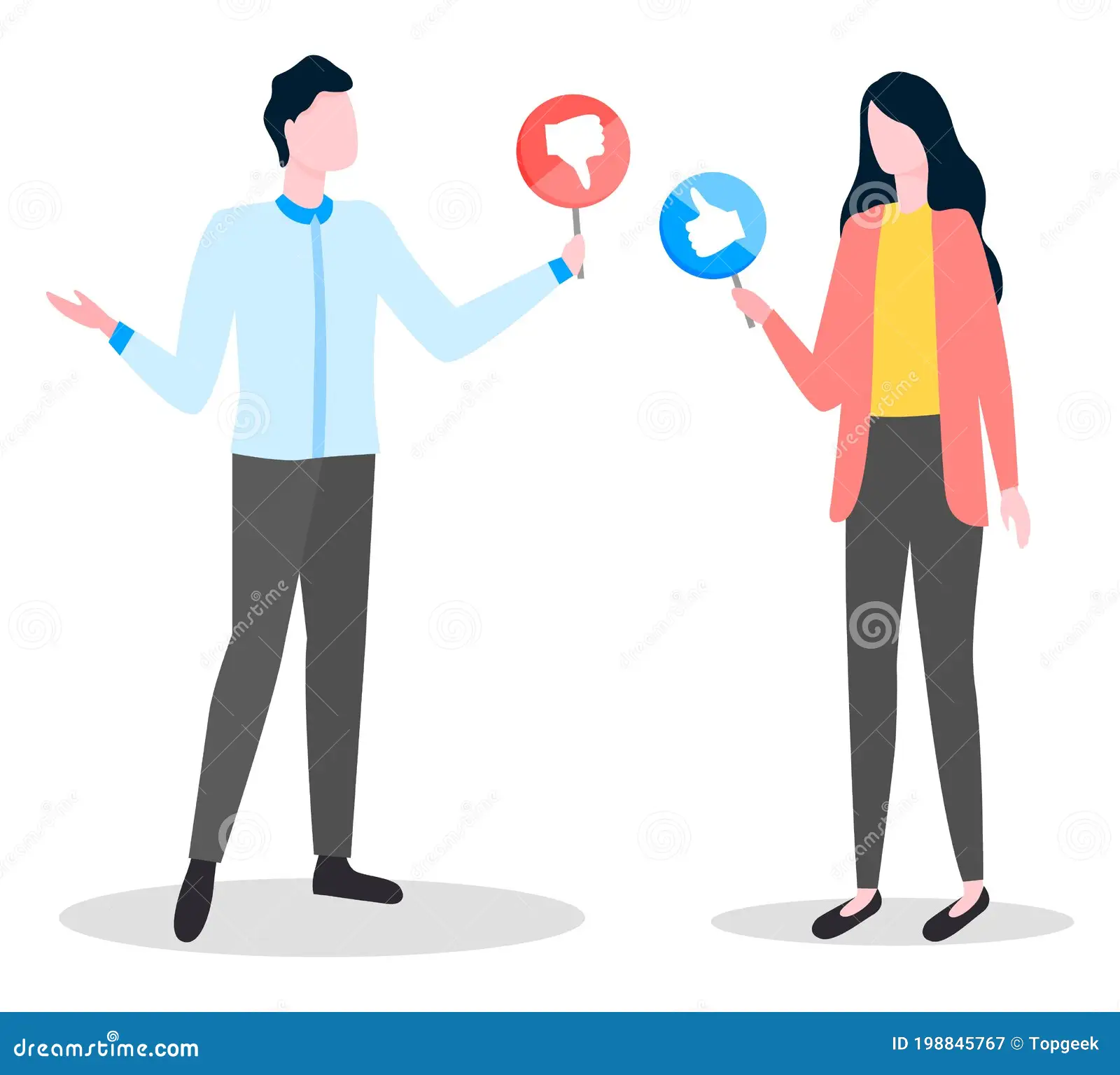 Основная цель социального предпринимательства - создание положительного социального воздействия, в то время как обычные предприниматели в первую очередь нацелены на получение прибыли.
Социальные предприниматели используют инновационные и устойчивые бизнес-модели, которые позволяют достичь финансовой устойчивости и решить социальные проблемы.
Измерение успеха
Взаимодействие с обществом
Социальные предприниматели тесно сотрудничают с местными сообществами, правительственными организациями и другими заинтересованными сторонами для решения социальных проблем.
Социальные предприниматели оценивают свой успех не только по финансовым показателям, но и по социальным метрикам, таким как улучшение жизни целевой аудитории.
Примеры социального предпринимательства
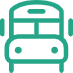 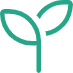 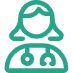 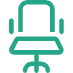 Доступ к образованию
Экологические технологии
Создание рабочих мест
Экономическое развитие
Компании, предоставляющие образовательные услуги в неблагополучных районах.
Предприятия, разрабатывающие инновационные экологически чистые решения.
Организации, предоставляющие возможности трудоустройства для людей с ограниченными возможностями.
Предприятия, стимулирующие экономический рост в местных сообществах.
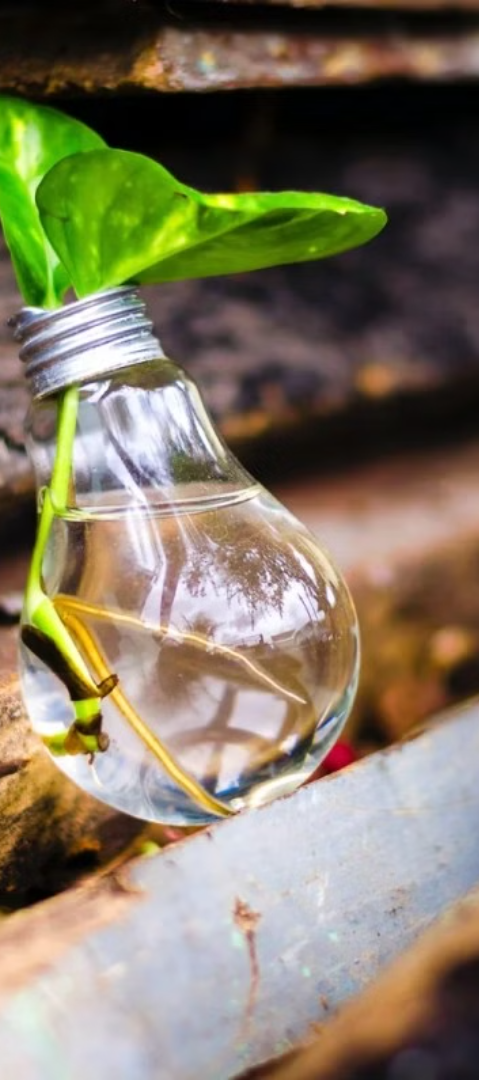 Социальное предпринимательство и инновации
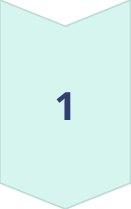 Выявление проблем
Социальные предприниматели начинают с глубокого понимания социальных или экологических проблем, которые они хотят решить.
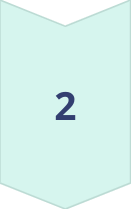 Разработка решений
Они используют творческий и инновационный подход для создания устойчивых решений, которые могут оказать значительное положительное воздействие.
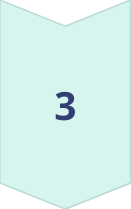 Внедрение изменений
Социальные предприниматели активно внедряют свои решения, чтобы добиться реальных изменений и улучшить жизнь людей.
Социальное предпринимательство и финансирование
Традиционные источники финансирования
Источники финансирования социального предпринимательства
Кредиты
Гранты
Венчурный капитал
Инвестиции с социальным воздействием
Акционерный капитал
Краудфандинг
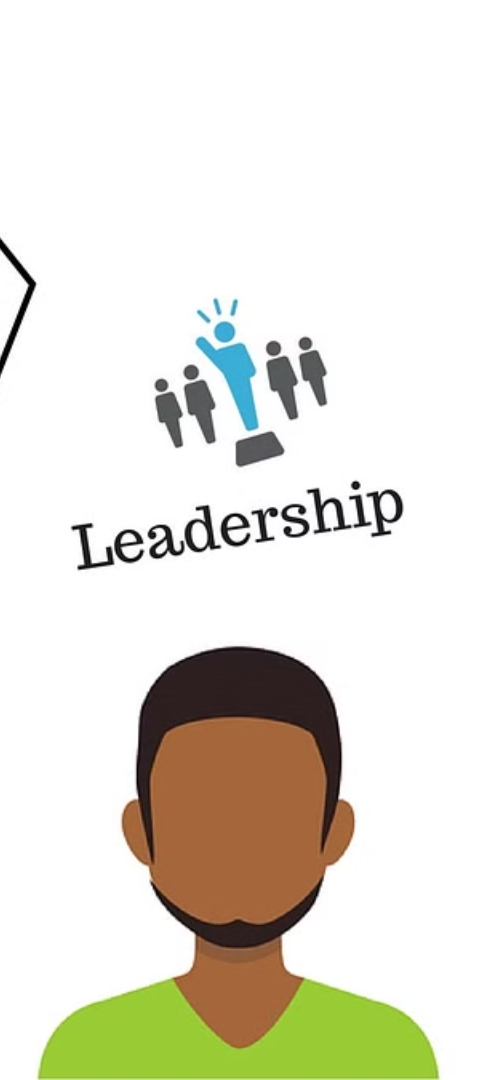 Заключение
1
2
Мощный инструмент для изменения мира
Сочетание бизнеса и социального воздействия
Социальное предпринимательство - это эффективный способ использовать бизнес-подходы для решения важных социальных и экологических проблем.
Социальные предприниматели умело сочетают методы ведения бизнеса с целью создания положительных изменений в обществе.
3
Ориентация на общественное благо
В отличие от традиционных предпринимателей, социальные предприниматели в первую очередь думают о благе общества, а не о личной выгоде.